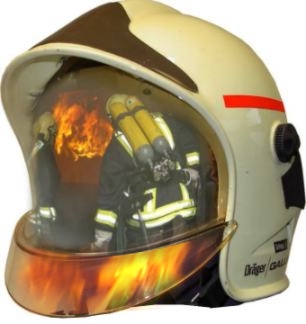 Schulungsunterlage
 
Prüfkarteiblätter
und
Personalblatt
Der Atemschutzwart ist für die WARTUNG und PRÜFUNG der AS-Geräte nach Gebrauch, die periodische Überprüfung der AS-Geräte und die damit verbundene VERWALTUNG
(= Führen der Atemschutzkartei) zuständig.
13.02.2019
OBI d.F. Bernhard Weixler
Prüfung nach Gebrauch:
Sichtprüfung aller AS-Gerätschaften (auch Membrane etc.)
Reinigung, Desinfektion von LA, Maske und ggf. PA
Prüfung von PA, LA und Masken lt. Prüfkarteiblatt
Prüfung der Funktion der Totmannwarner
Alle Tätigkeiten sind nachweislich zu dokumentieren
13.02.2019
OBI d.F. Bernhard Weixler
Monatliche Überprüfung:
Sichtprüfung aller AS-Gerätschaften (auch Membrane etc.)
Funktion der Totmannwarner
Fülldruckkontrolle aller Pressluftflaschen
Hochdruckdichtprüfung
Ansprechdruck Warnsignal
Alle Tätigkeiten sind nachweislich zu dokumentieren
13.02.2019
OBI d.F. Bernhard Weixler
Prüfblätter und Personalblatt:
http://www.lfv.steiermark.at/Home/Sachgebiete/Atemschutz.aspx
13.02.2019
OBI d.F. Bernhard Weixler
Personalblatt:
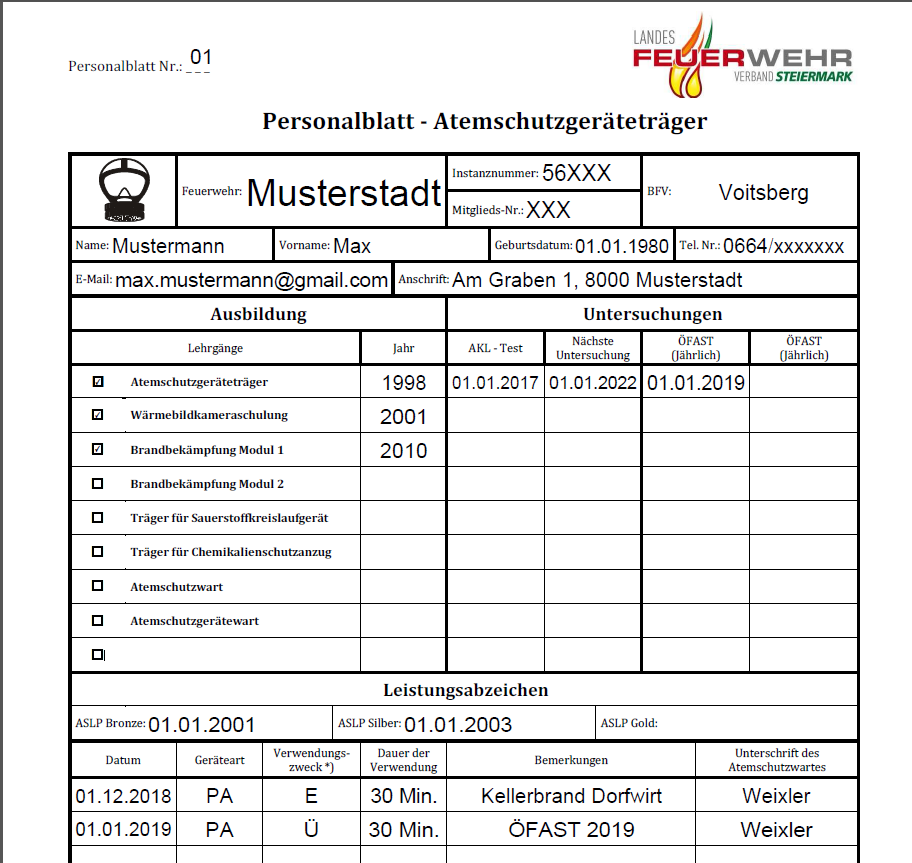 13.02.2019
OBI d.F. Bernhard Weixler
MERKE!
Für alle Atemschutzgeräteträger ist ein Personalblatt 
zu führen!
13.02.2019
OBI d.F. Bernhard Weixler
MERKE!
Wenn bei einem Einsatz oder einer Übung vom selben AGT ein PA 2x aufgenommen wird, ist dass als eigener E/Ü einzutragen – Verwendungsdauer jeweils 30 Minuten (PA)
13.02.2019
OBI d.F. Bernhard Weixler
LA - Deckblatt:
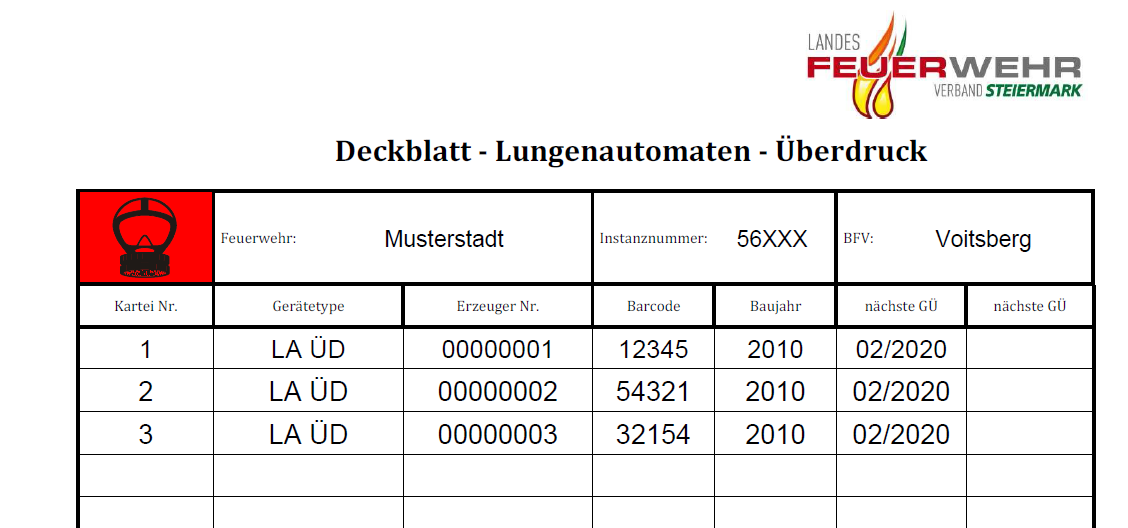 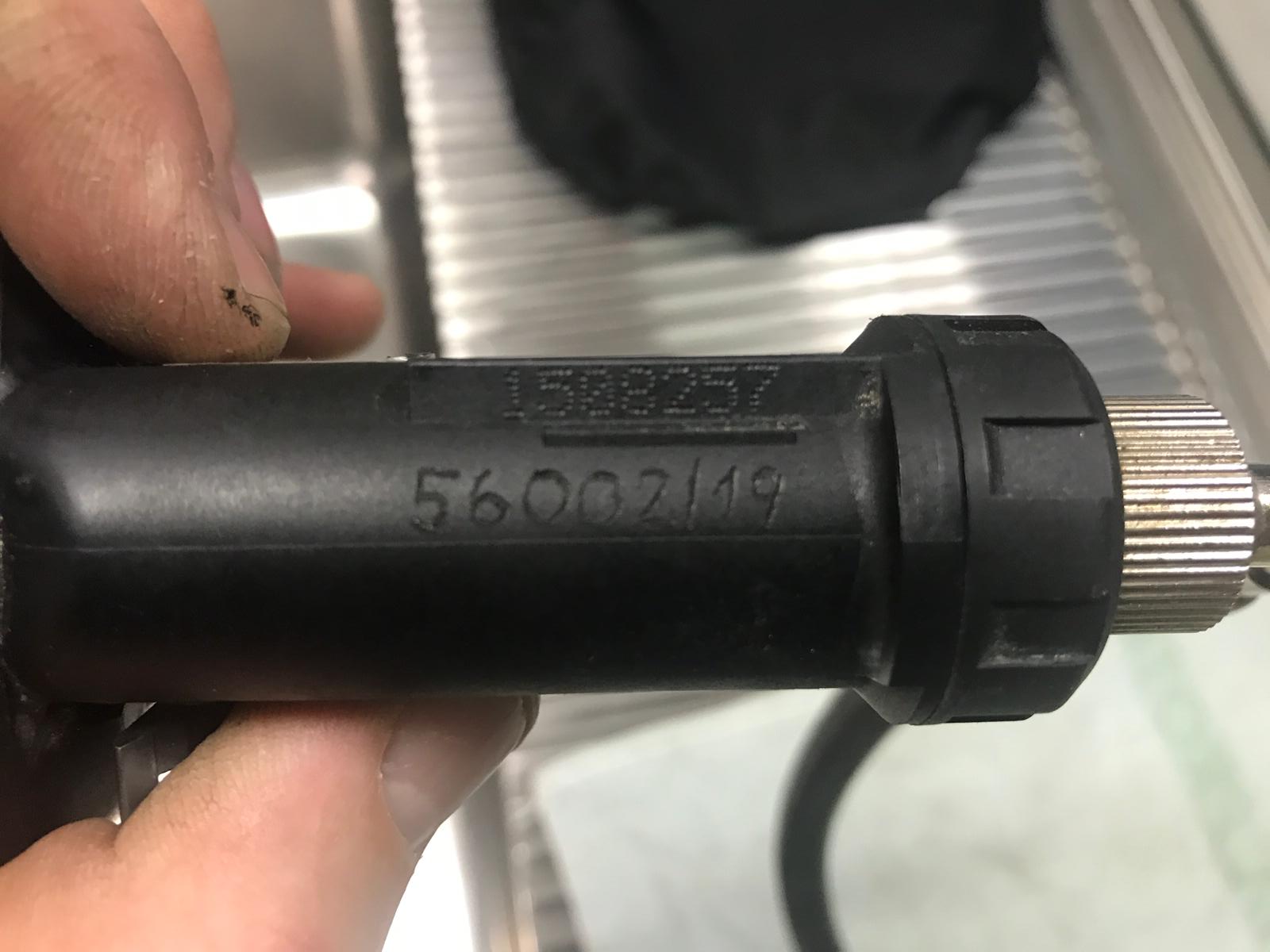 13.02.2019
OBI d.F. Bernhard Weixler
LA - Prüfblatt:
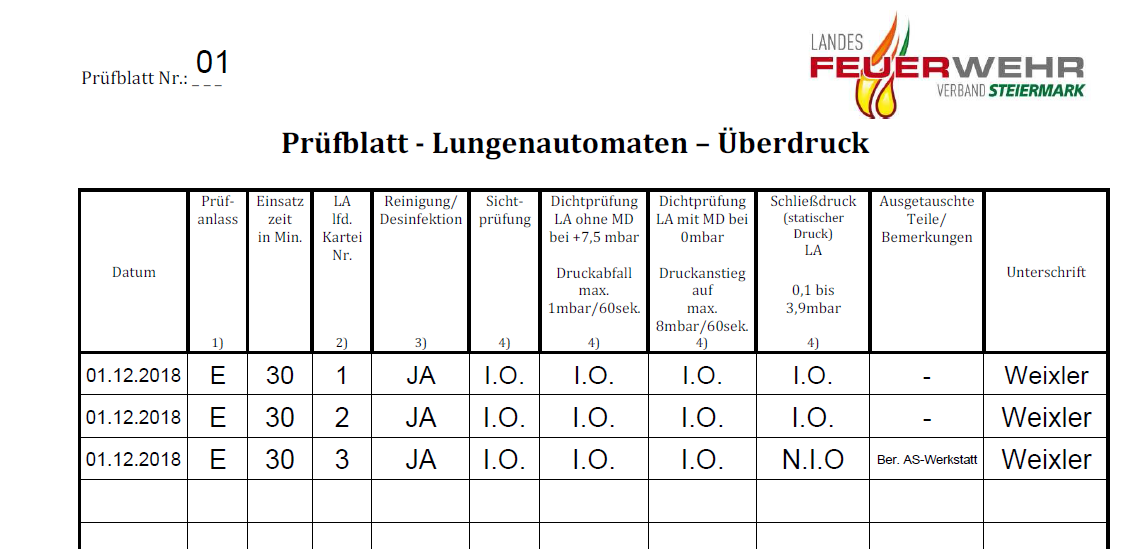 13.02.2019
OBI d.F. Bernhard Weixler
MERKE!
Bei sämtlichen Prüfungen lt. Prüfkarteiblatt ist als Prüfergebnis „I.O“ oder „N.I.O“ einzutragen!
13.02.2019
OBI d.F. Bernhard Weixler
Maske - Deckblatt:
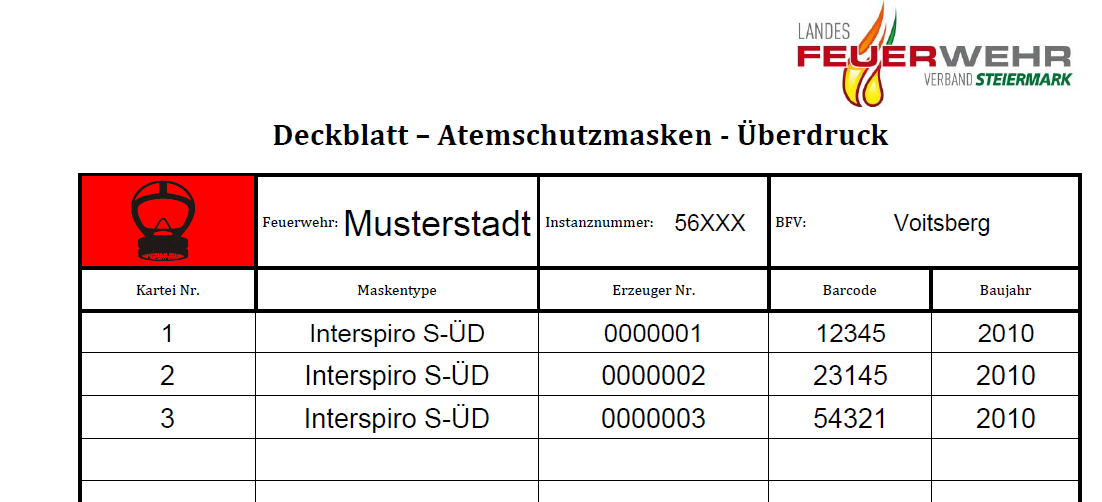 13.02.2019
OBI d.F. Bernhard Weixler
Maske - Prüfblatt:
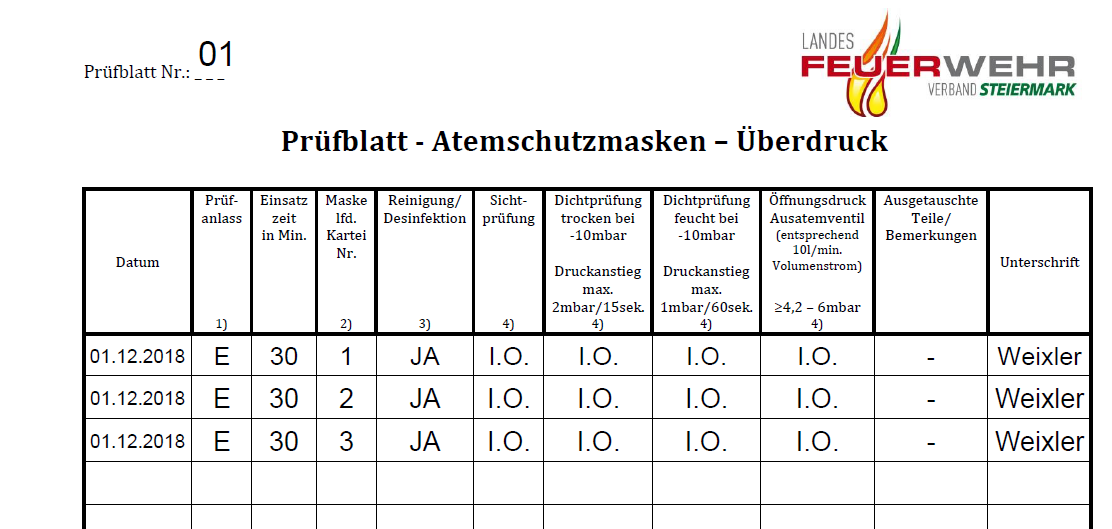 13.02.2019
OBI d.F. Bernhard Weixler
PA - Deckblatt:
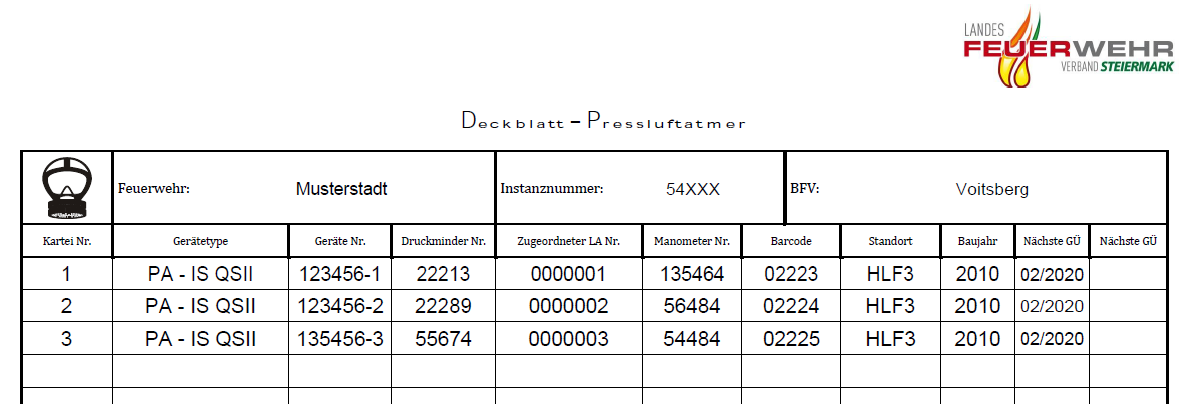 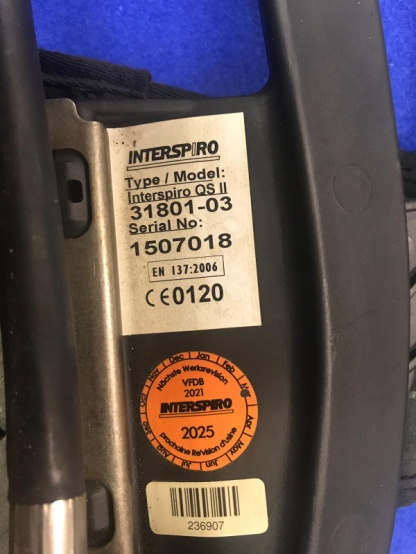 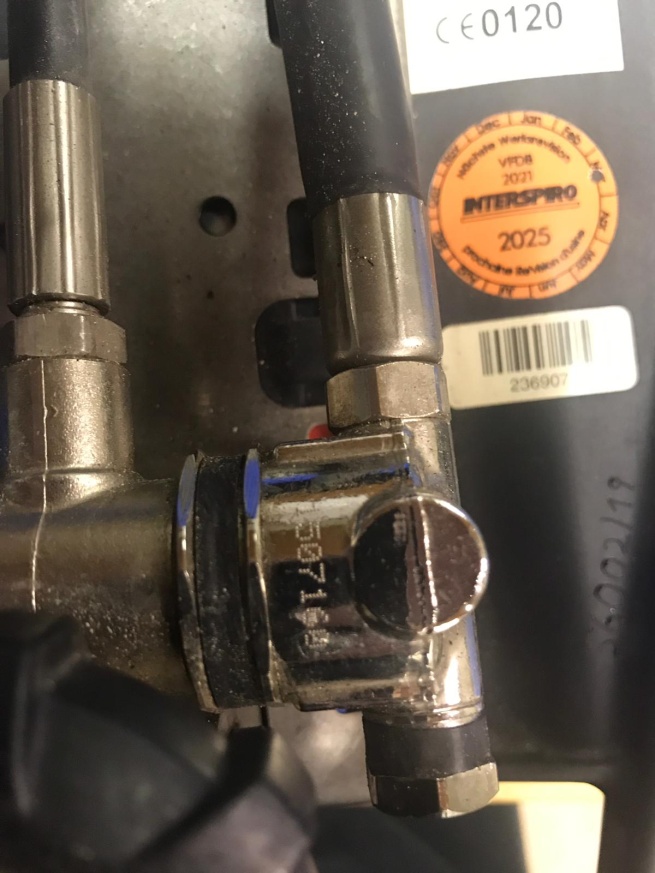 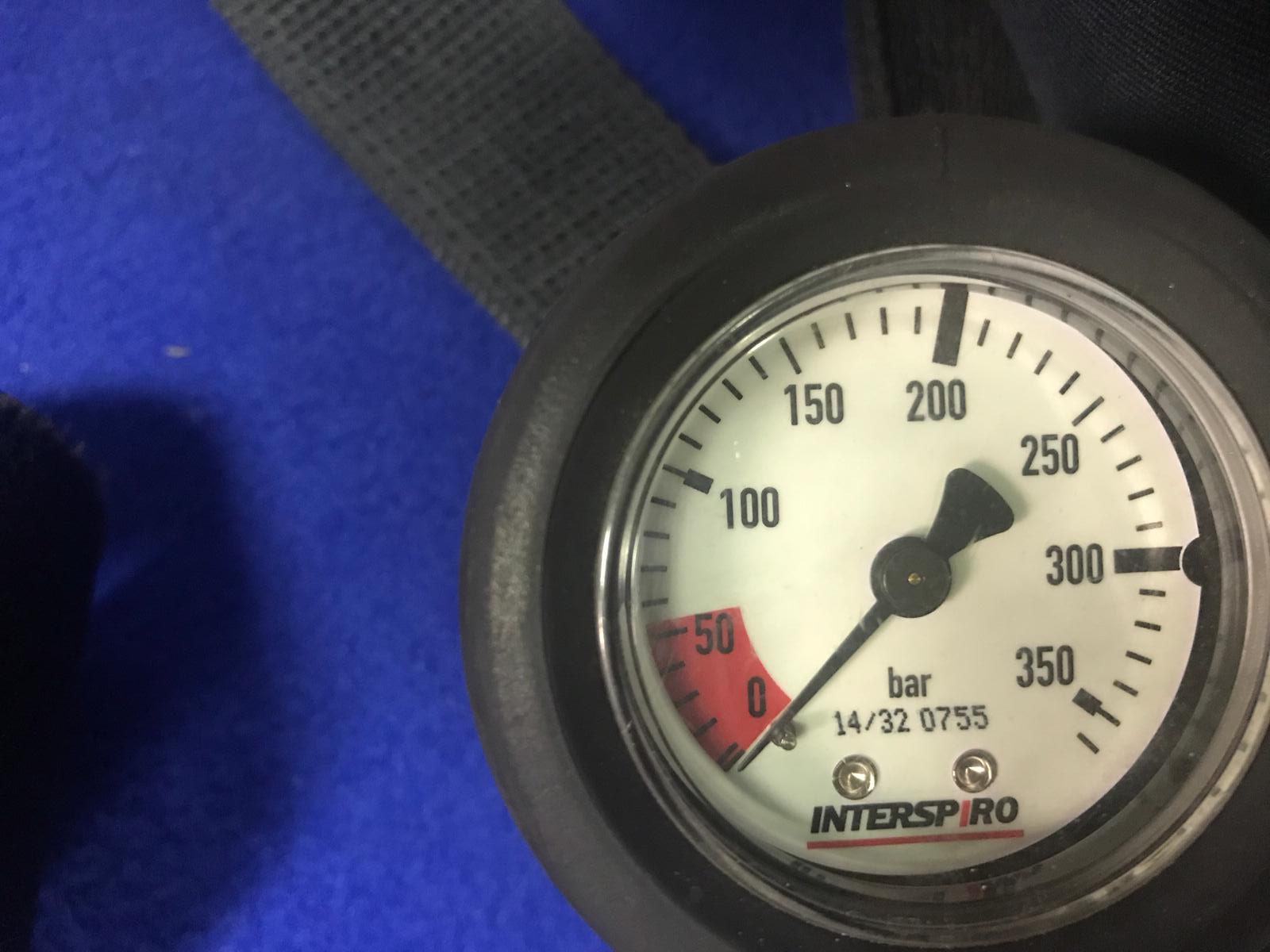 13.02.2019
OBI d.F. Bernhard Weixler
PA - Prüfblatt:
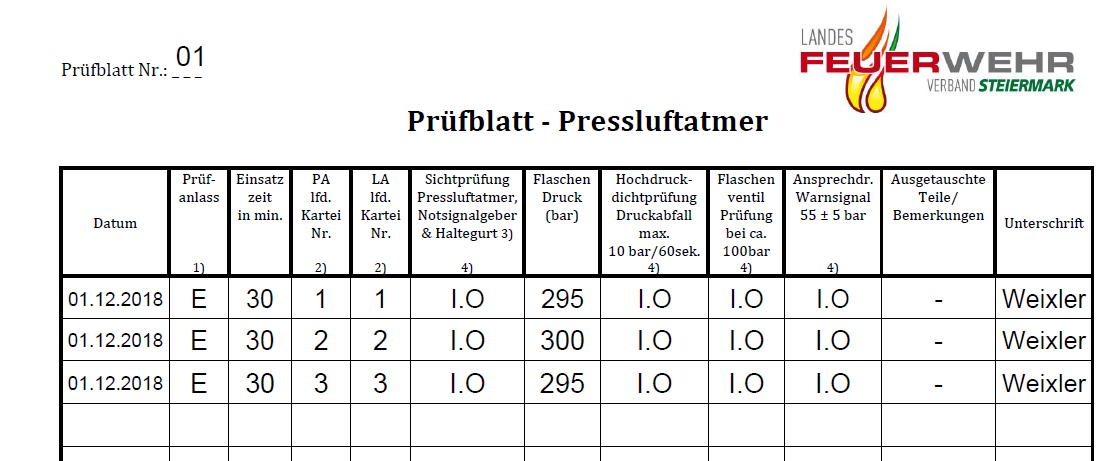 13.02.2019
OBI d.F. Bernhard Weixler
Pressluftflaschen - Kontrollblatt:
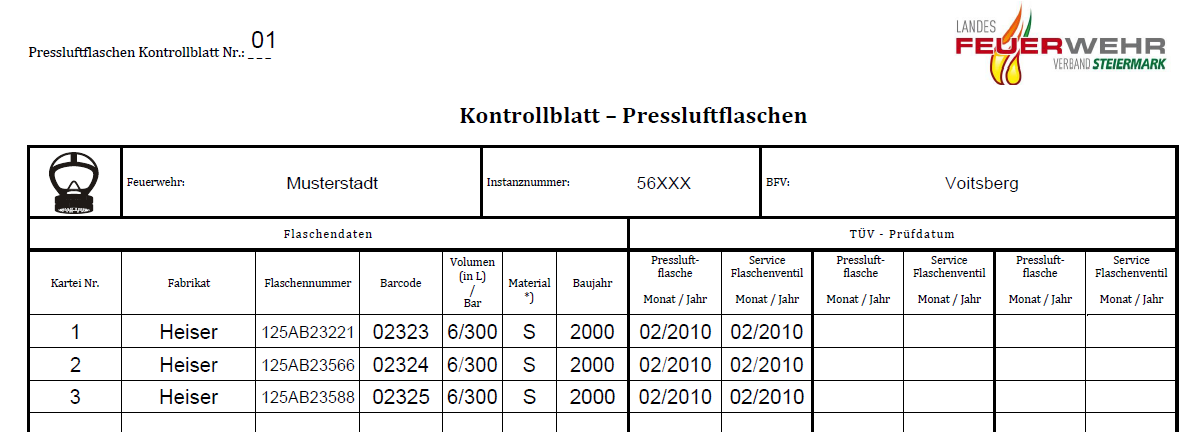 13.02.2019
OBI d.F. Bernhard Weixler
MERKE!
Sämtliche Prüfblätter sind bis zum Ausscheiden des Gerätes aufzubewahren!

Das Personalblatt ist bis zum endgültigen Ausscheiden des AGT als aktiver AGT aufzubewahren!
13.02.2019
OBI d.F. Bernhard Weixler